Department of Rural & Municipal Aid
Office of Local Programs
Transportation Alternatives Program (TAP)
STAFF
Jackie Jones-Staff Assistant
Michael Jones-Historic Preservation Program Administrator
Holly Crosthwaite-Federal Program SpecialistTBD-Grants Administrator
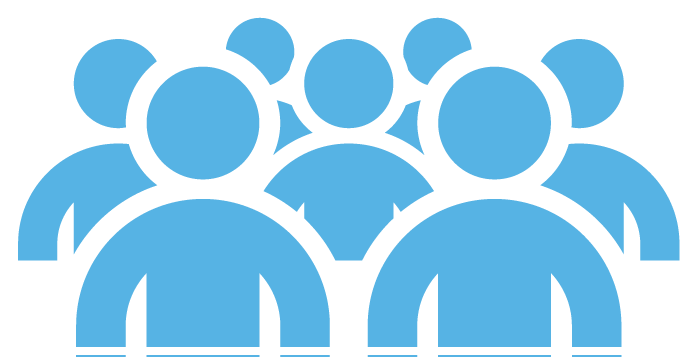 [Speaker Notes: Contact:
Jackie Jones-CMAQ, Scenic Byways, TAP projects awarded prior to 2022, All MPO TAP projects, all LFUCG and Louisville Metro projects, any OLP/TAP general questions

Holly Crosthwaite-TAP projects from 2022 onward except MPO TAP, Lexington and Louisville]
TRANSPORTATION ALTERNATIVE PROGRAM (TAP) – Funding Categories
TAP funds are apportioned to each state with suballocations of the total apportionment:
59% suballocated to “sub-State” areas based on relative population size.
Areas with a population of less than 5,000
Areas with a population between 5,001 and 49,999
Areas with a population between 50,000 and 200,000
Areas with a population over 200,000 (These funds are suballocated to the Metropolitan Planning Organizations (MPOs) in the state. They hold application cycles for the funding. Projects are administered by the Office of Local Programs.)
Suballocated funds cannot be transferred.
Suballocated funds must be spent on TAP projects in areas that meet the population criteria.
41% for any area of the state using a state competitive process (referred to as “Flex funds”)
[Speaker Notes: FY 23

<5k  $5,389,224

50k<200k  $694,635

5k<50k  $1,941,342

Flex  $8,632,039

Urbanized areas- $4,396,514]
TRANSPORTATION ALTERNATIVE PROGRAM (TAP)
MINIMUM REQUIREMENTS:
Project must have a surface transportation relationship
Project must promote accessibility/connectivity
Project must meet the requirements of at least one of the eligible categories
Projects are funded at 80% and require a 20% local cash or property match
TRANSPORTATION ALTERNATIVE PROGRAM (TAP)
ELIGIBLE ACTIVITIES:
Bicycle, pedestrian or other non-motorized forms of transportation facilities
Safe routes for non-drivers
Construction of turnouts, overlooks and viewing areas
Vegetation management
Historic Preservation of historic transportation buildings, structures or facilities only
Conversion of abandoned railway corridors
Inventory, control and removal of outdoor advertising
Archeology activities related to transportation projects
Environmental mitigation 
Safe Routes to School
TRANSPORTATION ALTERNATIVE PROGRAM (TAP)
INELIGIBLE ACTIVITIES:
Administrative costs
Promotional activities
Maintenance and operations
General recreation and park facilities, playground equipment, sports fields, campgrounds, picnic areas and pavilions
TRANSPORTATION ALTERNATIVE PROGRAM (TAP)
Eligible Applicants:
Local governments*
Transit agencies
Regional transportation authorities
Natural resource or public land agencies
School districts
Tribal governments
Nonprofit entities
MPOs that serve an urbanized area with a population of 200,000 or less
State DOTs at the request of another eligible entity
TRANSPORTATION ALTERNATIVE PROGRAM (TAP)
HOW TO APPLY:
Application cycles for TAP funding are held based on funding availability
Two application cycles held in 2023-Fall 2023 applications have been scored and OLP is awaiting approval to make award announcements
Application information is available on the OLP website
Once applications are received, they are reviewed by KYTC staff and competitively scored 
Recommendations for funding are then made to the Secretary
TRANSPORTATION ALTERNATIVE PROGRAM (TAP)
Projects will be administered as outlined in the KYTC LPA Guide 
The project award will not be automatically increased if the cost of the project exceeds the available award
Funding cannot be transferred to a different project. Unused funds revert to the KYTC TAP program
Applicants must have a current UEI with the federal System for Award Management (SAM) and keep it current while the project is open
Applicants must be UFIR compliant at time of application and while project is open
[Speaker Notes: Federal funding comes with many requirements that drive up the project cost.  Applicants are encouraged to take this into consideration when applying.  Example: A $100,000 project is probably not the best fit.  

Applications selected for award are vetted, but the design process of the project may require further modifications to the project.  This can mean the cost will increase.  The LPA is responsible for these costs.
Common issues we see: ROW costs not accurately reflected, no match, no inspection costs. 

Applications should build in a bit of a buffer to account for inflation as the project moves forward. 

Utility relocations, drainage work, etc. can be incidental to the project, but cannot be the majority of the project cost.]
TAP-Spring 2023 Awards
QUESTIONS?
Jackie Jones
Jackie.Jones@ky.gov
502-782-4734-office
502-229-6431-cell
https://transportation.ky.gov/LocalPrograms/Pages/default.aspx